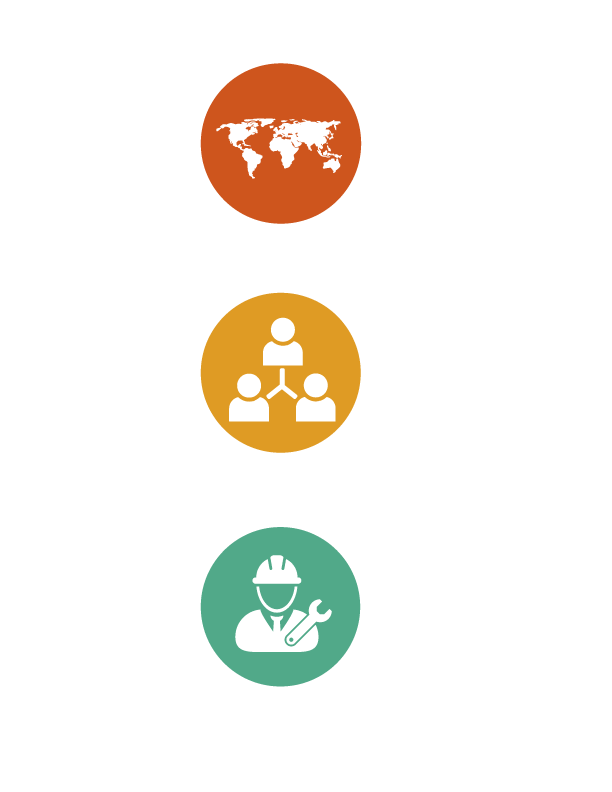 PROTECCIÓN CONSULAR 
DE LAS PERSONAS 
TRABAJADORAS MIGRANTES
TALLER
Ciudad de Panamá, Panamá 
25 y 26 de abril, 2018
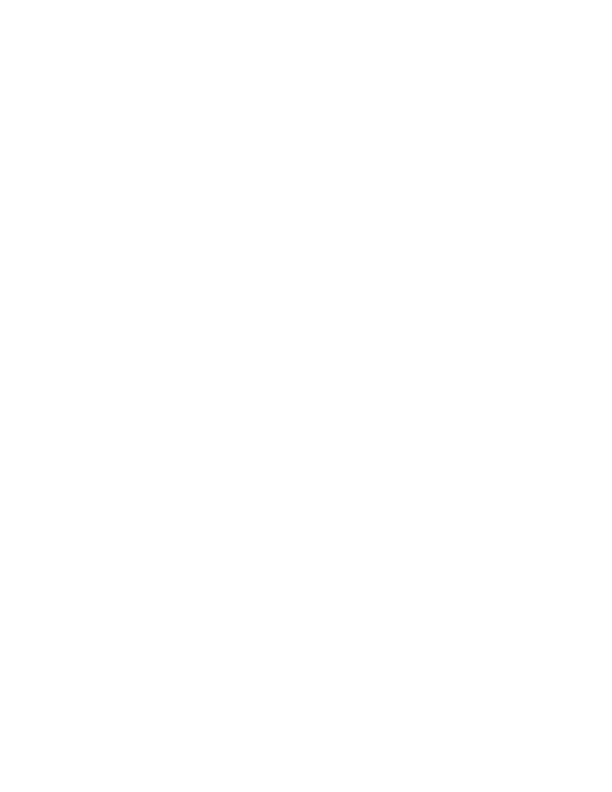 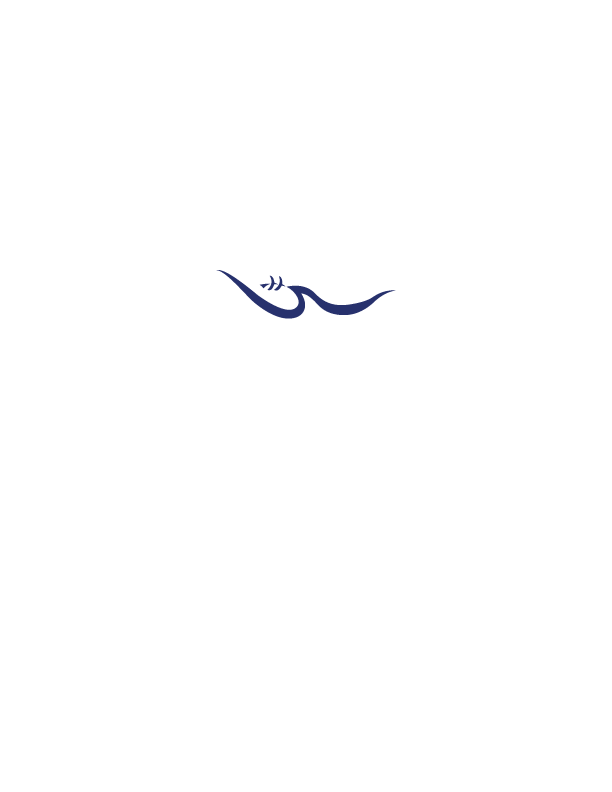 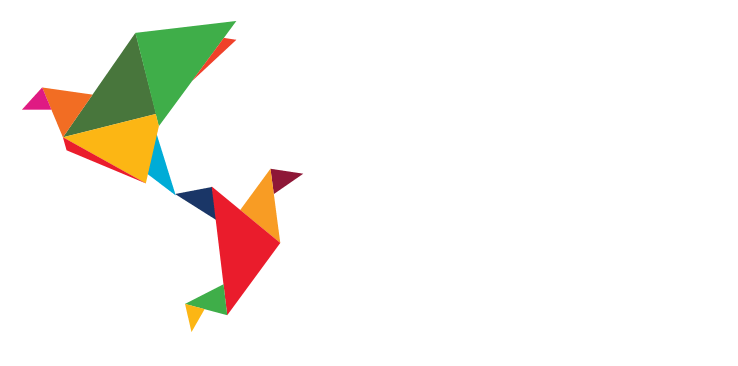 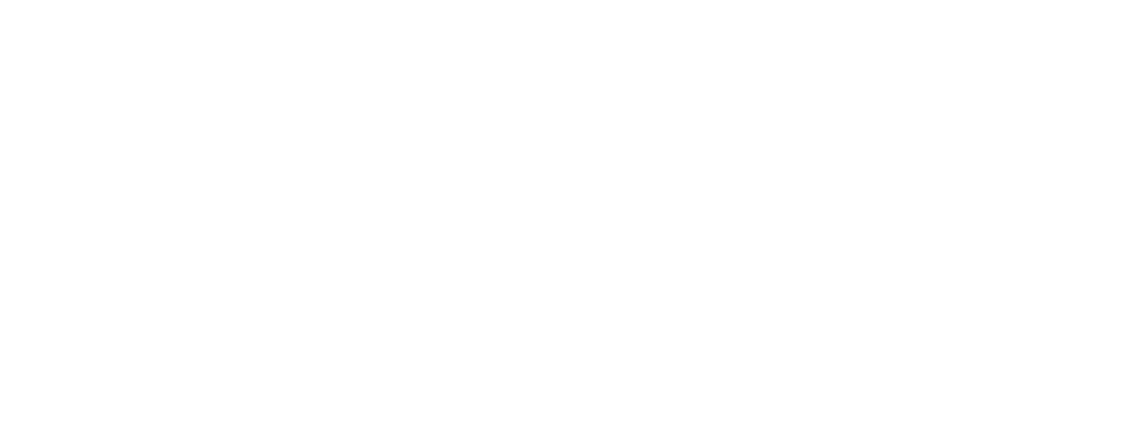 Identificación de la buena práctica
Programa de Trabajadores Agrícolas Temporales México- Canadá (PTAT)
Provincias de Calgary, Alberta y Saskatchewan, Leamignton, Montreal, provincia de Quebec, New Brunswick, Nueva Escocia, Terranova y Labrador, Isla del Príncipe Eduardo y el territorio de Nunavut, Toronto, Manitoba, Vancouver, Columbia Británica, Territorios del Noroeste y Yukón
Un año.
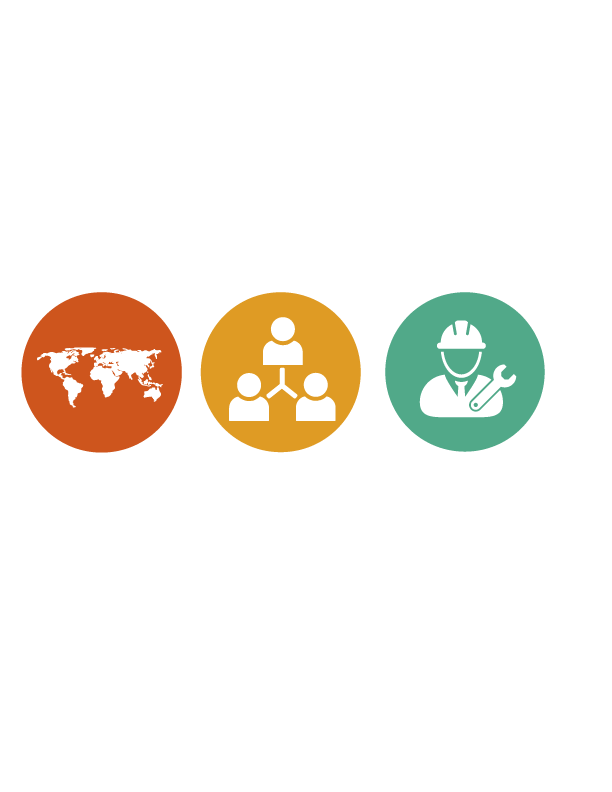 Descripción
Los derechos laborales de los trabajadores agrícolas mexicanos que participan en el PTAT se garantizan en el Memorándum de Entendimiento suscrito en la materia entre ambos gobiernos en 1974. 
Este marco normativo señala explícitamente que los trabajadores agrícolas mexicanos recibirán los mismos beneficios que cualquier trabajador canadiense en ese campo laboral
Por principio, es un programa que no restringe la participación por cuestiones de género.
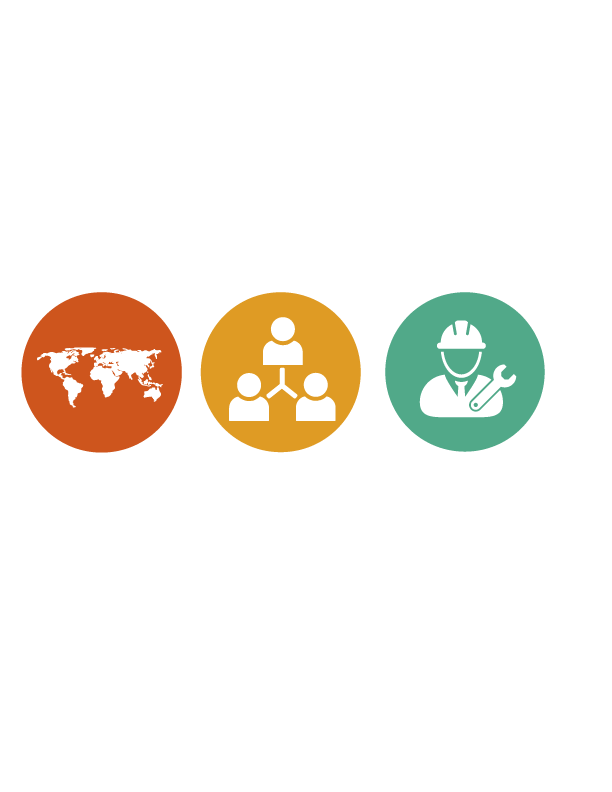 Descripción
Además de los acuerdos formales entre ambos países, el gobierno de México, mediante la labor de la Embajada de México en Canadá y la red de cinco Consulados en ese país, vigila el cumplimiento de términos contractuales y del respeto a los derechos de los trabajadores mexicanos.
Las inspecciones que los consulados realizan a los centros de trabajo pueden llevar a que un empleador sea excluido del PTAT en caso de que no cumpla con las condiciones mínimas acordadas.
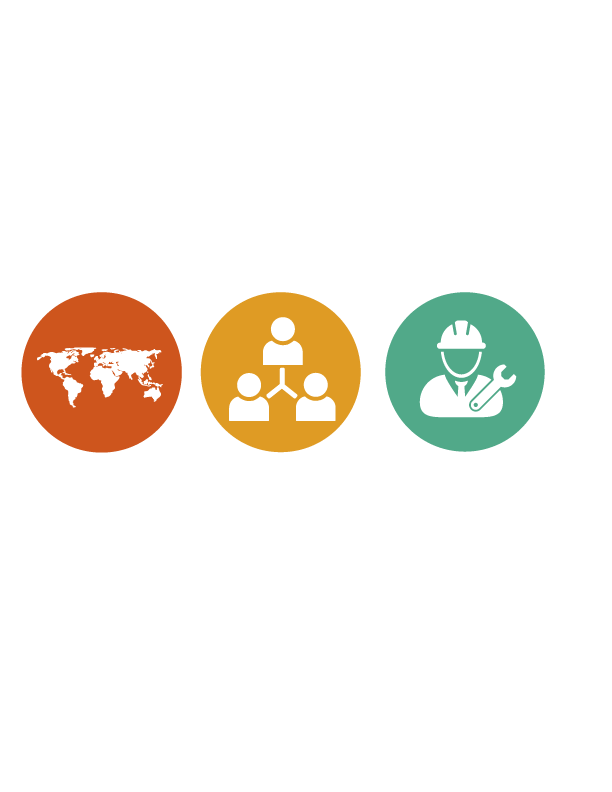 Descripción
Su implementación es revisada anualmente con la participación de autoridades federales de ambos países y provinciales (en el caso de Canadá), así como de empleadores canadienses. En estos ejercicios se revisa de forma detallada el contrato que rige la relación laboral.
Este año se realizará la XLIV Reunión Anual Intergubernamental de Evaluación del PTAT.
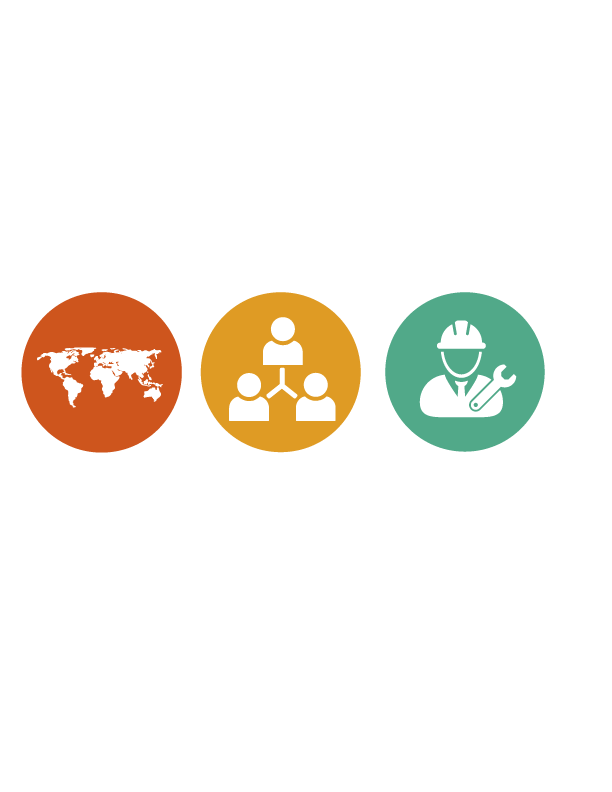 Descripción
Employment and Social Development Canada (ESDC), Asociaciones de Empleadores, Secretaría del Trabajo y Previsión Social, Secretaría de Relaciones Exteriores, Embajada de México en Canadá y Consulados de México en ese país.
Duración de las negociaciones 2 días.
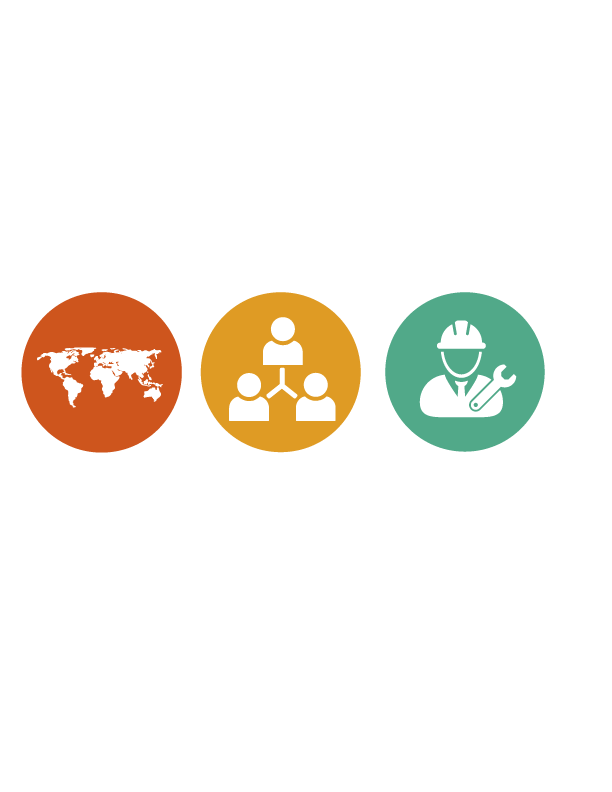 Resultados
Mejores condiciones de vivienda para los participantes del programa y una atención médica oportuna (transportación por parte de los empleadores a hospitales y consultas médicas).
Avances en cuanto a la simplificación de trámites.
Las acciones de asistencia y protección consular que ejecutan los consulados coadyuvan para el buen ejercicio del PTAT.
A lo largo de sus 44 años de existencia, el PTAT ha demostrado ser un modelo de cooperación internacional que permite un movimiento migratorio circular de trabajadores de manera regulada, digna y efectiva.
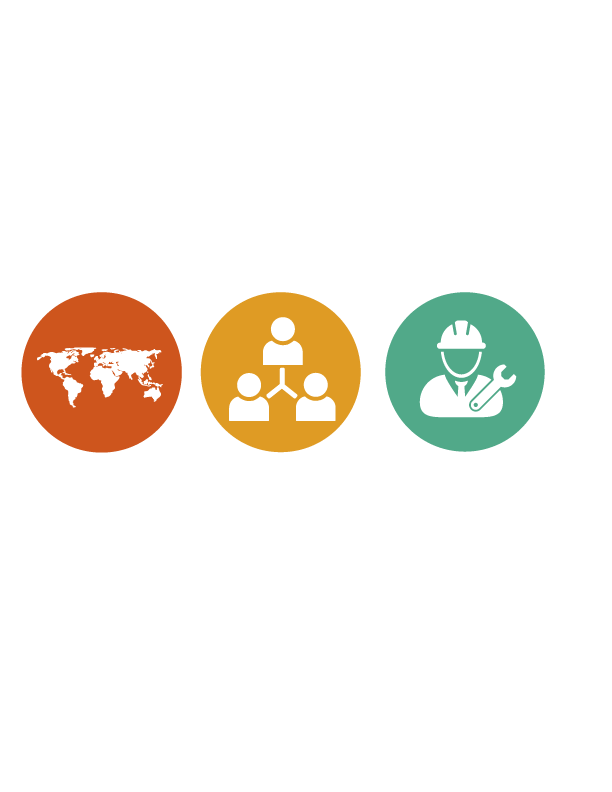 Recomendaciones
Intercambio de buenas prácticas en foros regionales
Examinar posibilidades de cooperación concreta con los actores principales de países interesados en movilidad laboral.
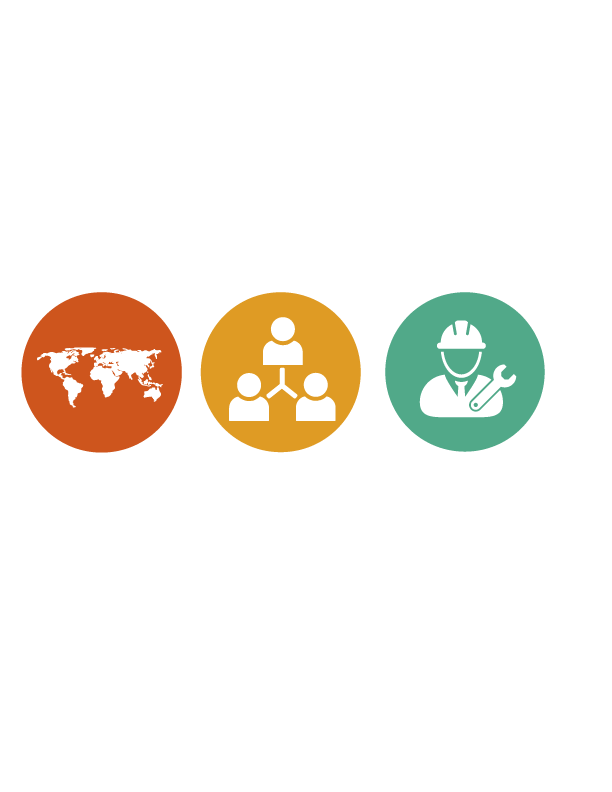